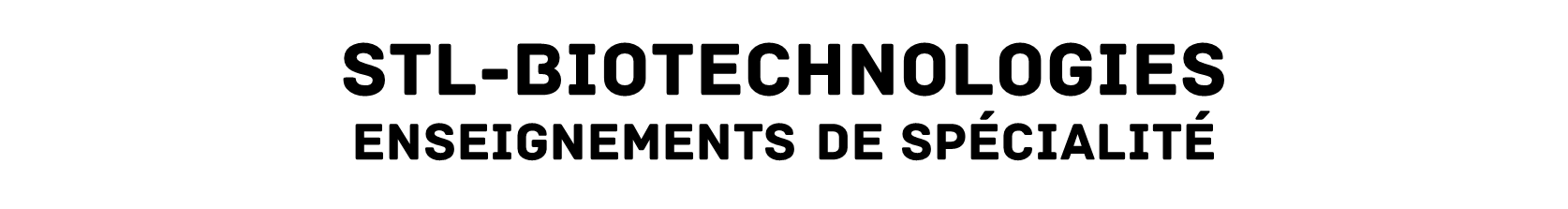 Biochimie-biologie : enseignement de spécialité en STL
Physique-Chimie-Mathématiques : enseignement de spécialité en STL
Biotechnologies : enseignement spécifique à STL-biotechnologies
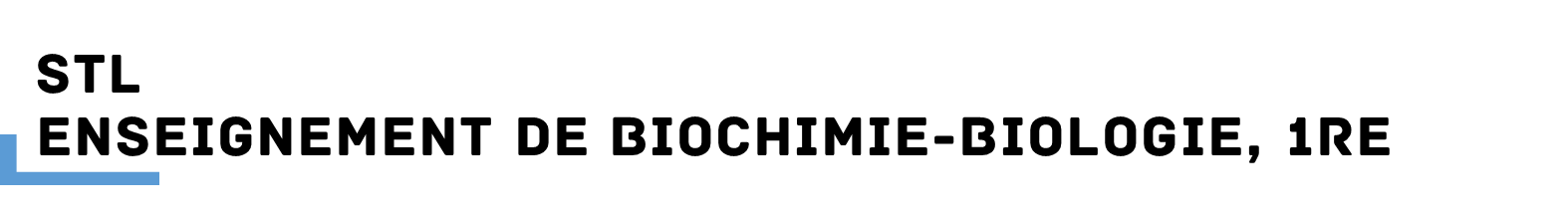 4 heures d’enseignement par semaine
Étude des bases moléculaires des grandes fonctions de nutrition et de reproduction :
pour comprendre les questions de santé humaine ;
pour contribuer ainsi à la formation du citoyen responsable ;
pour ouvrir des perspectives de poursuite d’études dans le domaine de la santé et des sciences du vivant.
Biochimie-biologie : enseignement de spécialité en STL
Physique-Chimie-Mathématiques : enseignement de spécialité en STL
Biotechnologies : enseignement spécifique à STL-biotechnologies
Enseignements de spécialité de STL-biotechnologies
Des activités :
technologiques, mises en œuvre de façon expérimentale ;
mobilisant le numérique ;
en partenariat avec des professionnels, des intervenants extérieurs ; 
en projets interdisciplinaires.
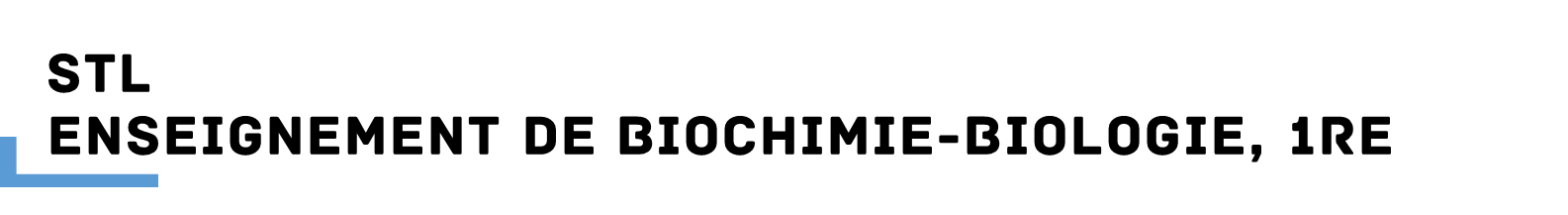 Relations structures et propriétés des biomolécules
Mécanismes moléculaires 
et physiologiques 
de la nutrition
Relations structures et fonctions physiologiques
4 modules transversaux
2 modules thématiques
Biochimie-biologie : enseignement de spécialité en STL
Physique-Chimie-Mathématiques : enseignement de spécialité en STL
Biotechnologies : enseignement spécifique à STL-biotechnologies
Mécanismes moléculaires et physiologiques de la reproduction et de la transmission des caractères héréditaires
Enseignements de spécialité de STL-biotechnologies
Milieu intérieur et homéostasie
Information 
et communication
Combinaison des modules pour construire les enseignements
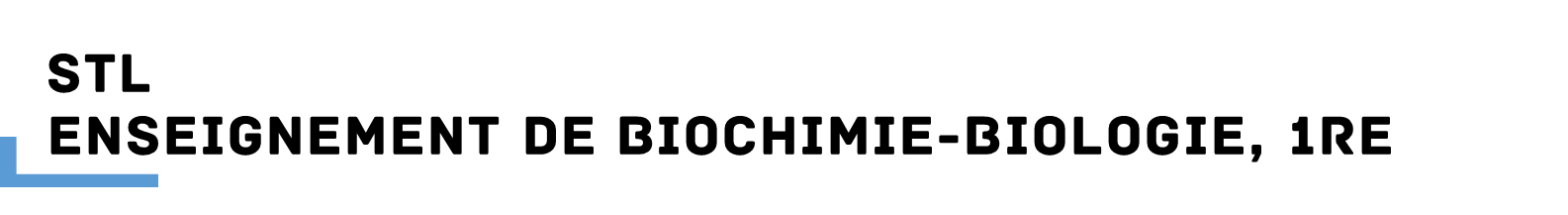 Compétences visées : 
s’approprier des concepts-clés qui régissent les mécanismes biologiques : de la dimension moléculaire au niveau intégré de physiologique ;
mobiliser ses connaissances sur la structure et les propriétés des biomolécules ;
maitriser des organisations anatomiques ;
interpréter avec rigueur les résultats expérimentaux ;
construire des raisonnements scientifiques rigoureux, argumenter ;
s’interroger sur les enjeux de santé individuelle et collective et s’ouvrir aux métiers de la santé et de la biologie
développer une pensée réflexive et critique
Biochimie-biologie : enseignement de spécialité en STL
Physique-Chimie-Mathématiques : enseignement de spécialité en STL
Biotechnologies : enseignement spécifique à STL-biotechnologies
Enseignements de spécialité de STL-biotechnologies
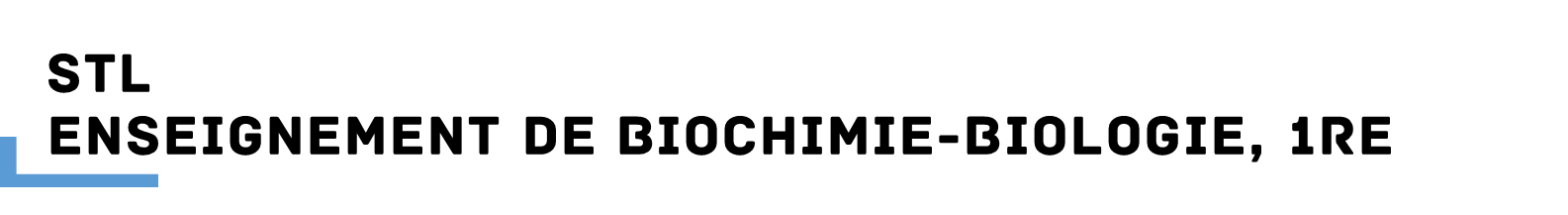 9 heures d’enseignement par semaine
Une approche concrète au laboratoire 
pratique expérimentale                   et mobilisation du numérique
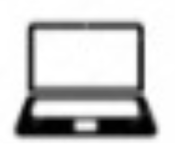 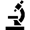 Pour développer des compétences scientifiques, technologiques, sociales :  
développer des capacités de réflexion et de raisonnement ;
développer des capacités d’analyse et de synthèse ;
développer l’attitude citoyenne, la responsabilité, l’autonomie.
Biochimie-biologie : enseignement de spécialité en STL
Physique-Chimie-Mathématiques : enseignement de spécialité en STL
Biotechnologies : enseignement spécifique à STL-biotechnologies
Enseignements de spécialité de STL-biotechnologies
Se projeter dans des poursuites d’études supérieures
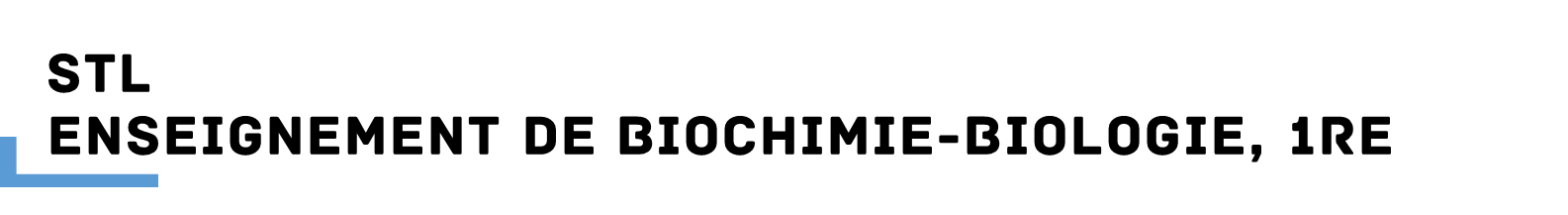 Art et culture
Bio-industries
Observer la diversité du vivant à l’échelle microscopique
Santé
Environnement
Cultiver des micro-organismes
Caractériser pour identifier les micro-organismes
Réaliser un dénombrement de micro-organismes présents dans un produit biologique
4 thématiques
S’initier à la recherche expérimentale et à la démarche de projet en biotechnologies
Biochimie-biologie : enseignement de spécialité en STL
Physique-Chimie-Mathématiques : enseignement de spécialité en STL
Biotechnologies : enseignement spécifique à STL-biotechnologies
Enseignements de spécialité de STL-biotechnologies
Préparer des solutions utilisables au laboratoire
Prévenir les risques au laboratoire de biotechnologies
Détecter et caractériser les biomolécules
8 modules disciplinaires
4 modules transversaux
Obtenir des résultats de mesure fiables
Séparer les composants d’un mélange
Utiliser des outils numériques en biotechnologies
Déterminer la concentration d’une biomolécule dans un produit biologique
Combinaison des modules pour construire les enseignements
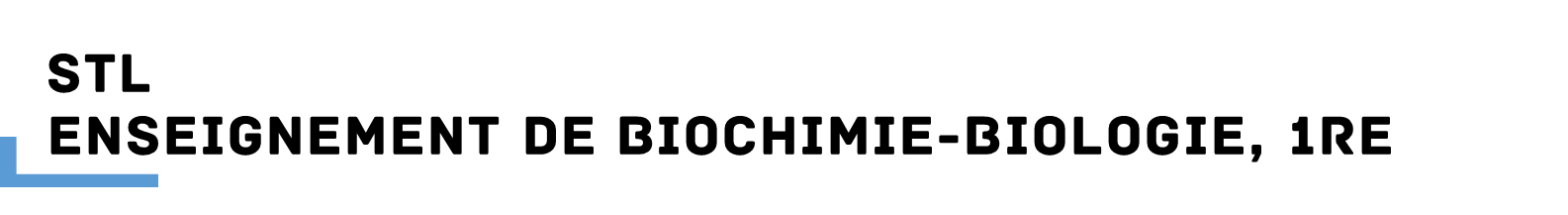 Un enseignement scientifique et technologique qui vise à : 
développer sa curiosité dans différents domaines scientifiques ;
mettre en œuvre en autonomie des activités expérimentales ;
acquérir la rigueur d’une démarche expérimentale par une confrontation au réel ;
construire un raisonnement scientifique ;
s’approprier la démarche d’analyse par l’approche expérimentale ;
développer une pensée réflexive et critique ;
formuler une argumentation rigoureuse et structurée ;
s’investir dans un projet et prendre des initiatives ;
acquérir une pratique solide du laboratoire.
Biochimie-biologie : enseignement de spécialité en STL
Physique-Chimie-Mathématiques : enseignement de spécialité en STL
Biotechnologies : enseignement spécifique à STL-biotechnologies
Enseignements de spécialité de STL-biotechnologies